L’accompagnement des enseignants en formation professionnelle : comment faire une différence auprès d’élèves ayant des besoins particuliers
Maude Plourde, directrice, SFPEA
Geneviève Carrier, conseillère en stratégies d’enseignement
Stéphane Robert, enseignant de réfrigération, CFP Québec
« C’est en aidant les enseignants à être meilleurs que les élèves le seront. C’est la seule réforme possible. »

Stéphane  Laporte
Plan de la présentation
Contexte
Présenter différentes mesures - développement professionnel continu des enseignants
Illustrer à l’aide d’exemples concrets - soutien des enseignants dans la gestion de la diversité en classe et en atelier
Pistes de réflexion et d’actions susceptibles de guider les administrateurs dans l’élaboration et la mise en œuvre de plans de formation et d’accompagnement du personnel enseignant en formation professionnelle.
Pour faire un pas de plus...
3
Tous droits réservés à la Commission scolaire de la Capitale.
12-07-16
[Speaker Notes: Reprendre le plan de présentation du CQJDC]
Contexte
Le monde actuel de la FP:
Formation initiale obligatoire (Bacc. de 4 ans)
Transition abrupte entre l’exercice d’un métier et son enseignement
Précarité d’emploi
Augmentation de la clientèle d’élèves ayant des besoins particuliers (ÉBP)
Peu de services professionnels en soutien aux enseignants à cet effet
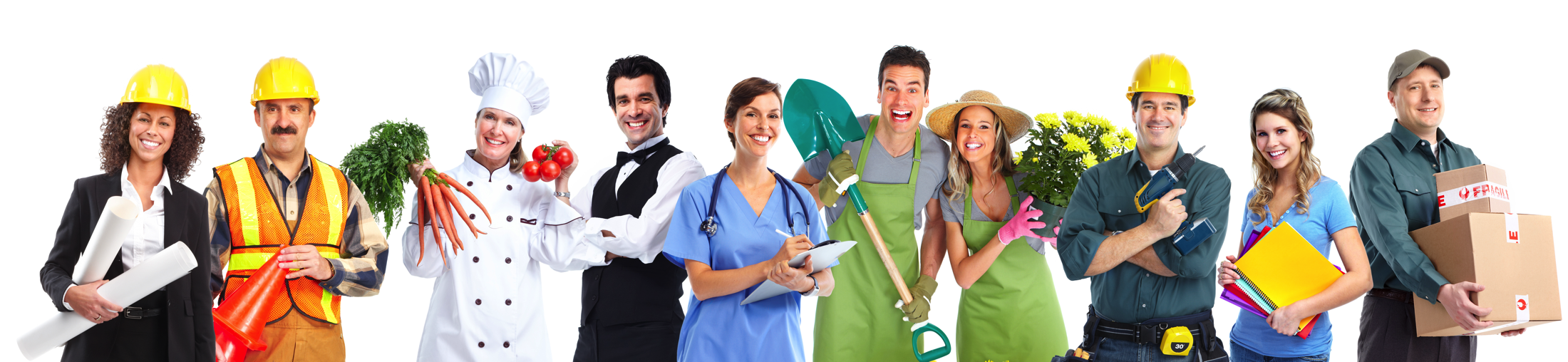 [Speaker Notes: Geneviève]
L’effet enseignant
[Speaker Notes: Geneviève]
Développement professionnel;facteurs d’efficacité
Éléments clés  (Reeves, 2010):
Favorise l’apprentissage des élèves
Permet d’évaluer les pratiques d’intervention et de mesurer leurs effets
Porte sur le personnel éducatif et leurs pratiques plutôt que sur les programmes



Trois types de facteurs à considérer (Bissonnette & Richard, 2010):
Personnels (attentes, satisfaction) (Fritz, Miller-Heyl, Kreutzer & MacPhee, 1995)
Professionnels (crédibilité, transférabilité) (Le Fèvre, 2014)
Relationnels (dynamisme et compétence du formateur (Bissonnette & Richard, 2010; Parent et al. 1997); mesures d’accompagnement (Hoffman, Hutchinson, & Reiss, 2009, Jones & Chronis-Tuscano, 2008); échanges entre pairs (Takahashi, 2011))
[Speaker Notes: Geneviève]
Dispositifs de soutien au développement professionnel
des enseignants (Gaudreau, 2013)
(Brown, Pryzwansky, & Schulte, 2011; Joyce & Calhoun, 2010; Kampwirth & Powers, 2012; Trépanier & Paré, 2010)
[Speaker Notes: Geneviève]
MODÈLE D’ACCOMPAGNEMENT NOVATEUR DES ENSEIGNANTSEN FORMATION PROFESSIONNELLE
8
Tous droits réservés à la Commission scolaire de la Capitale.
12-09-12
Objectifs
Nourrir le sentiment d'efficacité personnel des enseignants (SEP)
Faire face à la présence accrue d'élèves ayant des besoins particuliers
Répondre au besoin de soutien exprimé par un nombre grandissant d'enseignants
Soutenir l'inclusion des élèves ayant des besoins particuliers
[Speaker Notes: Geneviève]
Résultats probants      2012-2013
100% des participants à une recherche-action ont affirmé que les mesures de soutien déployées ont contribué au développement de leurs compétences
[Speaker Notes: Geneviève]
Service d’accompagnement multimodal
Modalités offertes:
Ateliers de formation ponctuels
Rencontre individuelle
Rencontre de groupe
Observation des pratiques
Préparation, observation, retour réflexif
Étude de cas
Équipe de résolution de problème
Lectures
Capsule mensuelle Péda-Go-Idées
[Speaker Notes: Geneviève]
Bilans annuels
[Speaker Notes: Geneviève]
Types d’effets perçus
Cognitif
Affectif
Comportemental
[Speaker Notes: Geneviève]
Effets perçus chez les enseignants (2)
[Speaker Notes: Geneviève]
Effets perçus chez les enseignants  (3)
« Je porte moins de jugement, je suis plus renseignée et compréhensive qu’avant »
« Cela m’a aidé à mieux connaître les besoins des élèves et à savoir quoi faire pour les aider »
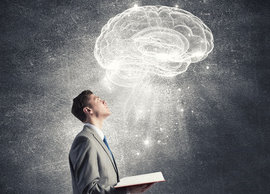 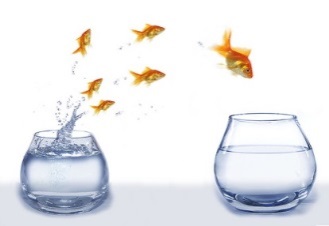 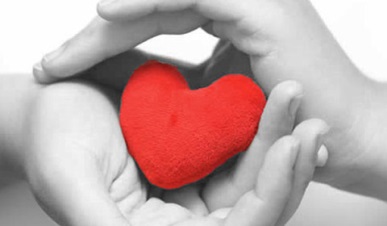 «Avant, je me questionnais sur le comment faire et j’avais certaine crainte de ne pas atteindre mes objectifs.  Maintenant, je me sens plus en confiance, car j’ai des moyens et des outils dans mon coffre »
[Speaker Notes: Geneviève]
Témoignages d’enseignants recueillis depuis 2014
[Speaker Notes: Geneviève]
Forces du modèle
Ressource exclusive aux enseignants
Participation volontaire favorable mais non-exclusive
Confidentialité de l’accompagnement
Coordination des ressources professionnelles
Implantation structurée et planifiée
Adaptation des mesures déployées en fonction de la culture de chaque centre – approche personnalisée
Évaluation rigoureuse du processus et de ses effets
[Speaker Notes: Geneviève]
Témoignage d’un enseignant FPStéphane Robert, réfrigération
Expériences vécues:
Apports théoriques et pratiques
Mise en œuvre de stratégies de gestion de classe
Pertinence du service d’accompagnement
Effets sur la persévérance et la réussite des élèves
Comportement sous-réactif
Comportement sur-réactif
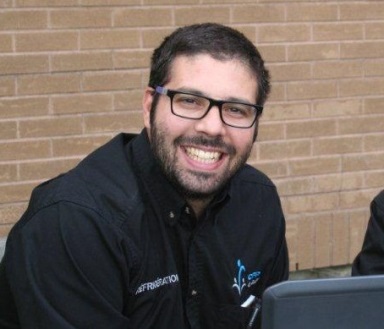 [Speaker Notes: Stéphane]
Hypothèse validée
Service d’accompagnement répondant à la nécessité du développement professionnel continu et dynamique des enseignants en matière de gestion de la diversité
Besoin exprimé par les enseignants;
même pour ceux qui
 l’ignorent 
 résistent
[Speaker Notes: Maude]
Assises
Assure un développement professionnel continu et dynamique
Impacts positifs sur le développement de liens significatifs entre les enseignants et leurs élèves
Gestion de classe et diversification des pratiques pédagogiques
Volontariat
[Speaker Notes: Maude]
Conditions gagnantes d’implantation
Leadership de la direction
Facilitateur: doit se positionner et faire valoir le service
Planificateur: doit avoir une vision des objectifs
Préservation de la confidentialité même par les gestionnaires
Rôles et responsabilités clairement établis et respectés
Expertise crédible et leadership naturel de la ressource professionnelle
[Speaker Notes: Maude]
Quelques constats
Complexité et diversité des besoins des élèves

Manque d’information (transfert non systématique des dossiers d’élèves)

Méthodes d’intervention probantes méconnues

Urgent besoin de soutenir les enseignants
[Speaker Notes: Maude]
Source: http://blogue.education0312.qc.ca/wp-content/uploads/2013/09/SteveBissonnette-effet-enseignant.pdf
23
Tous droits réservés à la Commission scolaire de la Capitale.
12-09-12
[Speaker Notes: Geneviève]
Un service englobant l’élève FP
Équipe de direction
© CS de la Capitale
24
Tous droits réservés à la Commission scolaire de la Capitale.
12-09-12
[Speaker Notes: Geneviève]
Pour aller un peu plus loin …
À suivre..
2017-2018.
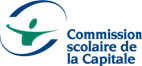 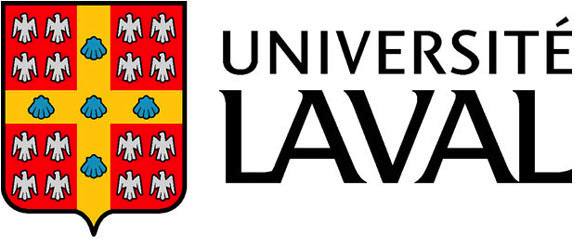 [Speaker Notes: Geneviève]
Dispositifs de soutien au développement professionnel des enseignants
Pratique réflexive
Planification d’objectifs
Mise en pratique en contexte réel
Lectures
Partage d’expériences
Identification des stresseurs
Persuasion sociale
Figure tirée de Gaudreau, N. & Nadeau, M.F. (2015). Enseigner aux élèves présentant des difficultés comportementales: dispositifs pour favoriser le développement des compétences des enseignants. Nouvelle revue de l’adaptation et de la scolarisation, 72(4), p. 37
[Speaker Notes: Geneviève]
« Les résultats les plus probants pour la réussite des élèves se produisent lorsque les enseignants les plus efficaces sont au service des élèves ayant les plus grands besoins. »
(Reeve, 2009)
[Speaker Notes: Geneviève]
Merci pour votre attention !
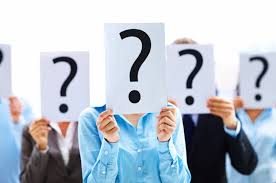 Questions ?
Commentaires ?
Réactions ?
Pour nous joindre: 
plourde.maude@cscapitale.qc.ca 
carrier.genevieve2@cscapitale.qc.ca
[Speaker Notes: Maude]
Principales références
Bissonnette, S., & Richard, M. (2010). Les modalités d’efficacité de la formation continue. Vivre le Primaire, AQEP, 23(3), 24-36. 
Brown, D., Pryzwansky, W. B., & Schulte, A. C. (2011). Psychological consultation and collaboration: Introduction to theory and practice (7th ed.). Boston, MA: Pearson. Merrill Counseling.
Cerit, Y. (2013). Relationship between teachers' self-efficacy beliefs and their willingness to implement curriculum reform. International Journal of Educational Reform, 22(3), 252-270. 
Comité d’orientation de la formation du personnel enseignant (COFPE). (2002). Offrir la profession en héritage. Québec: Gouvernement du Québec.
Corcoran, T.B. (1995). Helping teachers teach weel: Transforming professional develpment. Rapport no ED388619. Rapport de recherche adressé au Carriage House at the Eagleton Institute of politics. Waschington, DC: Office of educational research ans improvement.
Corcoran, T.B., Shields, P.M. & Zuccker, A.A. (1998). Evaluation of NSF’ Statewide systemic initiatives (SSI) program: The SSIs and professional development for teachers. Menlo Park, CA: SRI International.
Gaudreau, N. & Nadeau, M.F. (2015). Enseigner aux élèves présentant des difficultés comportementales: dispositifs pour favoriser le développement des compétences des enseignants. Nouvelle revue de l’adaptation et de la scolarisation, 72(4), p. 37.
Joyce, B. & Showers, B. (2002). Student acheviement throught staff development. Alexandria: VA: Association for supervision and curriculum development. 
Fritz, J.J., Miller-Heyl, J. Kreutzer, J.C. & Macphee, D. (1995). Fostering personal teaching efficacy throught staff development and classroom activities. The Journal of Educational research, 88(4), 200-208.
Massé, L., Couture, C., Levesque, V., & Bégin, J. Y. (2013). Impact of a school consulting programme aimed at helping teachers integrate students with behavioural difficulties into secondary school: Actors’ points of view. Emotional and Behavioural Difficulties, 18(3), 327-343. doi: DOI:10.1080/13632752.2013.775719
Reeves, D. (2009). Leading Change in Your School – How to Conquer Myths, Build Commitment, and Get Results. Alexandria, VA: ASPD.
Reeves, D. B. (2010). Transforming Professional Development into Student results. Alexandria, VA: ASCD.
State, T., Kern, L., Starosta, K., & Mukherjee, A. (2011). Elementary pre-service teacher preparation in the area of social, emotional, and behavioral problems. School Mental Health, 3(1), 13-23. 
Stein, M.K. & Wang, M.C. (1988). Teacher development and school improvment: The process of teacher change. Teaching and teacher education, 4(2), 171-187.
Wei, R.C., Darling-Hammond, L., Andree, A., Richardson, N. & Orphanos, S. (2009). Professional learning in the learning profession: A status report on teacher development in the United States and abroad. Dallas, TX: National staff development council.